New Visions Health 2022						Senior Year Option		Explore a Healthcare Careers		Earn College Credits		Shadow alongside 				         Professionals in the Field
Welcome to Orientation 2022
Objectives
Discuss Expectations
Discuss Courses
Discuss Hospital Rotations
Summer Work Requirements
Medical Requirements
Answer any and all questions
New Visions Model
New Visions is a New York State approved curriculum
Purpose is to provide H.S. Seniors an opportunity to explore a specific career
Students learn knowledge related to their field in classroom setting
Students do Rotations with people working in the field and gain real world experience
Field trips and speakers provide more knowledge about careers and opportunities
https://pnwboces.org/Tech/Courses/New-Visions-Health
New Visions
Prepares you for transition to college
Looked on favorably by colleges for admissions
Earn college credit (12 credits possible)
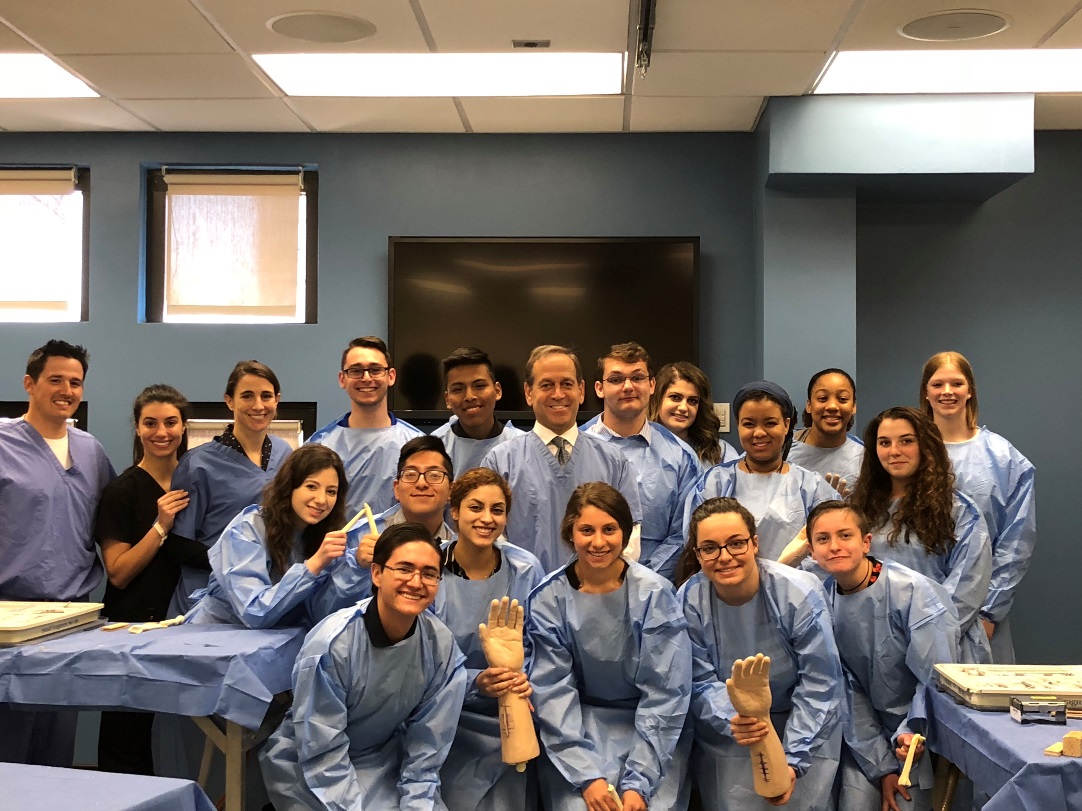 What is New Visions?
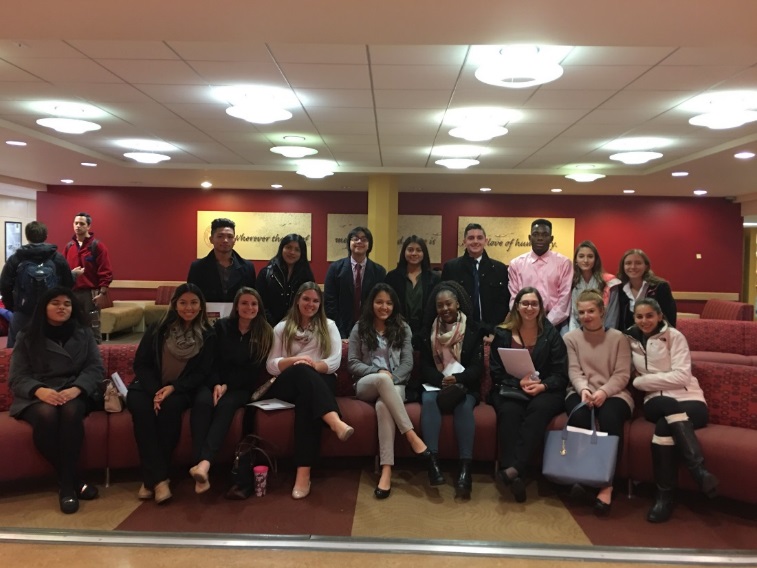 Study advanced curriculum
Field Trips
Guest Speakers
Presentations and Projects
Internships
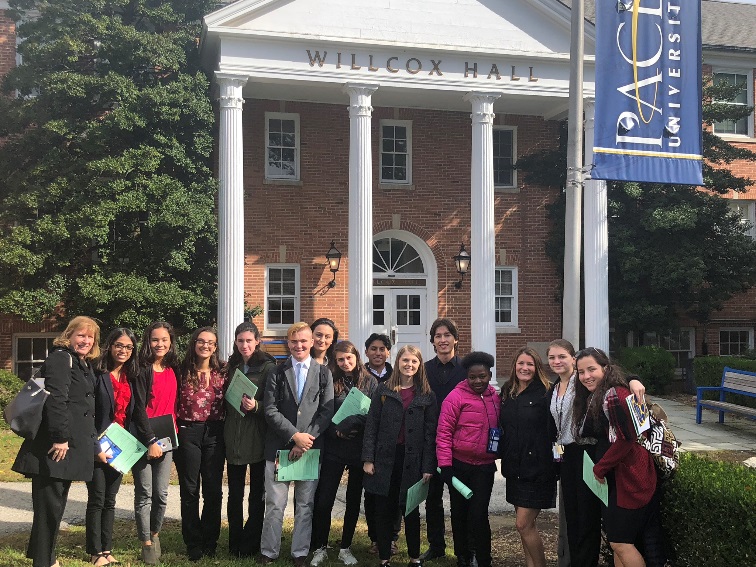 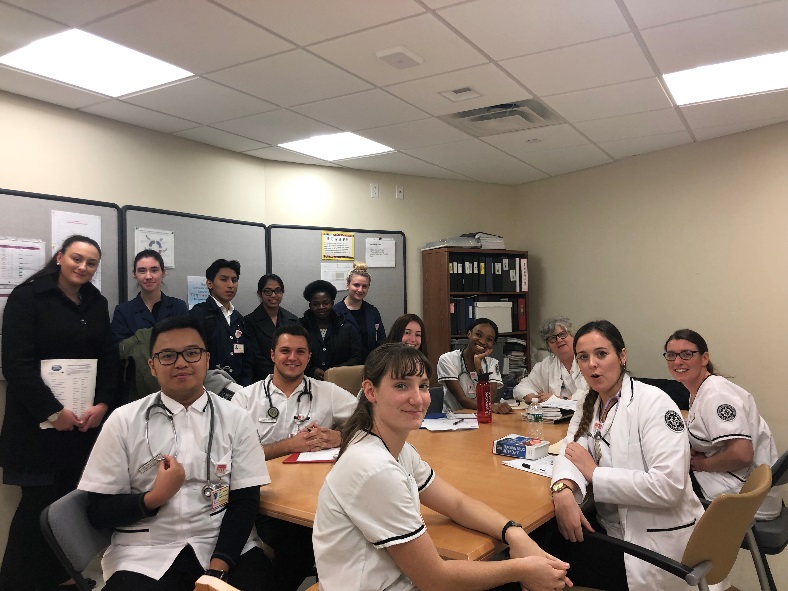 Careers in the Health Field
Registered Nurse
Medical Doctor
Physical Therapist
Occupational Therapist
Pharmacist
Dietician 
Nurse Practitioner
Radiologist
Laboratory technologist
Surgeon
Hospital Administration
Hospitalist
Physicians Assistant
Class Information
4 hours each day in classroom 8-12
Clinical sites 8-11:30 am
Clinical rotations at hospitals 
Student Exit Project on  Medical Ethic issue
The pros and cons of the medical ethical issue 
5 pages with a Power Point presented to the class
Senior year physical education
Monthly Objectives
Rotation Objectives
Curriculum materials
Textbooks

Memmler’s Structure and Function
Simmers Diversified Health Occupations
Chabner The Language of Medicine
Schoolwires Website https://ny24000991.schoolwires.net/Page/701
Grading Policy
Structure and Function & Diversified Health Objectives 25%
Medical Terminology Calculated through WCC
Projects 25% Exit Project in June 60%
Monthly Objectives/Hospital Rotation Objectives  25%
Attitudinal (Absences, Tardiness, Active Participation)/ Portfolios (Accumulated Organized Work Binders) 25%
New Visions Health
Structure and Function
Diversified Health Occupations
Medical Terminology
New York Medical College
Guest Speakers
Field Trips
Presentations and Projects
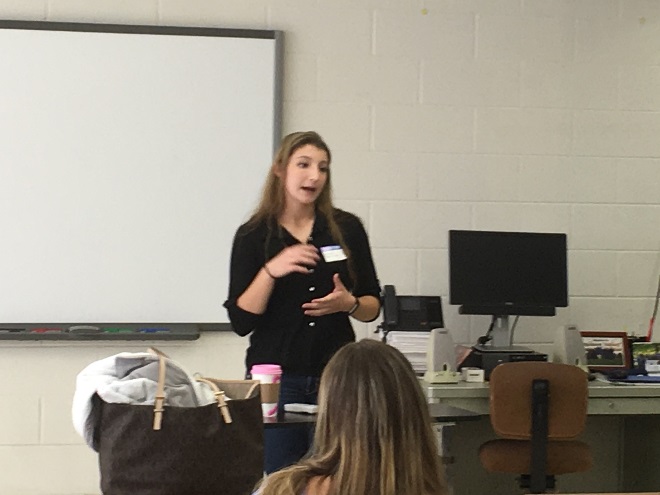 College Credits
SUNY WCC English is:
English 101 - Writing and Research (3 credits)
English 102 - Writing and Literature (3 credits)
Mercy College 
Political Science 101 (POLSCI 101) (3 credits)
SUNY WCC Medical Terminology
NHSCI 101 - Medical Terminology  (3 credits)
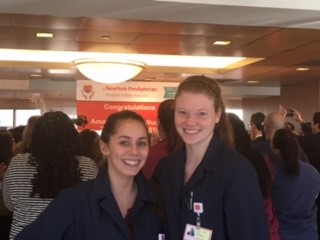 Hospital Rotations
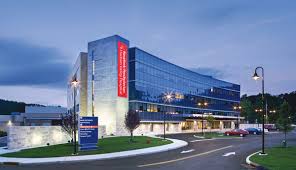 Work with Hospital Professionals
Rotation Sites
Emergency Room
Ambulatory Surgery
Physical Therapy
Pharmacy
Nursing 2 South
Respiratory Therapy
Radiology CT scan/ Core
Wound Care
Dietary
Pinesbridge  School
Maternity
Nursery
OR/PACU
ICU/PCU
Infusion/ Radiation Center
Hospitalist
Nuclear Medicine/ Cardiac Rehab
Laboratory
North Westchester Restorative
program Advantages
Learn if the career is the right field to study in college
Small class size-- teacher attention, study your interests in depth
Prepare you for college
Obtain 12 college credits
Learn how to do health, or scientific related research
Work in the field of your choice
How to Enroll
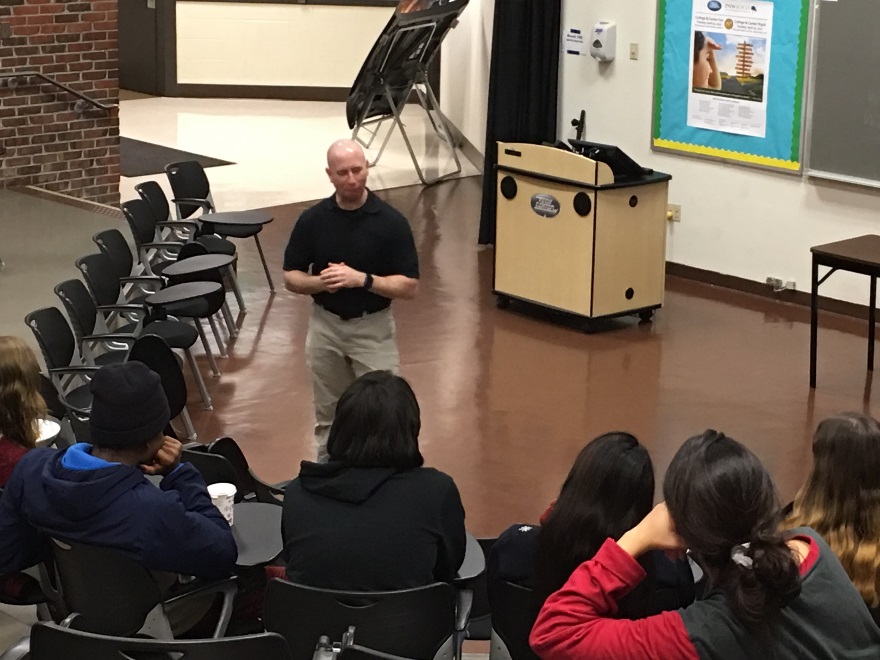 Students who have an  85% or better from home school, depending on the program
2 letters of recommendation
Interview by New Visions Panel 
Writing sample
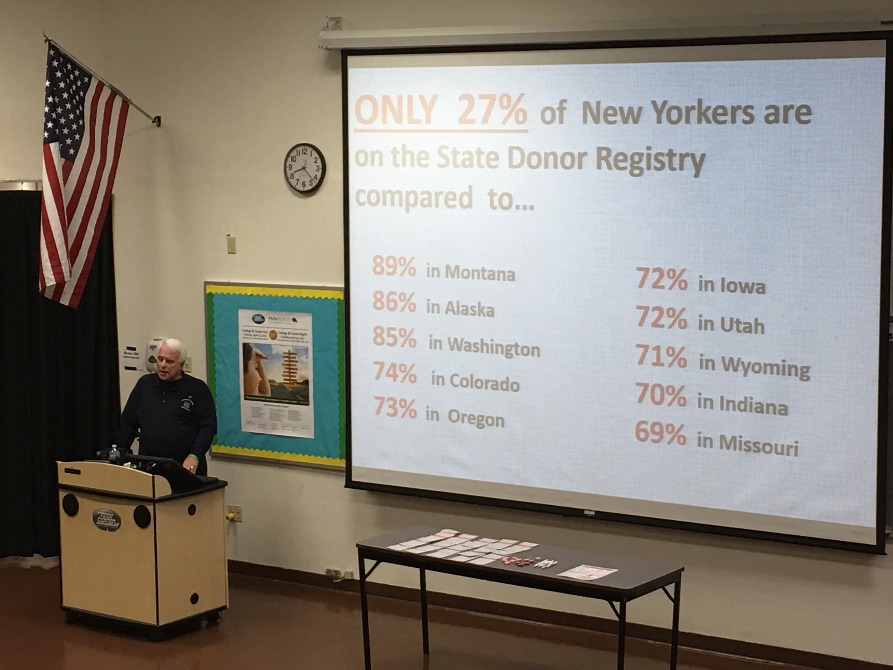 Summer Requirements
Certified in CPR BLS by September of their senior year
The Completed Physical Form handed in for  September 
including Flu Vaccine, 
PPD  for Tuberculosis Surveillance
Urine Toxicology
COVID Vaccine
English Assignment to be complete over the summer
Social Studies Assignment to be completed over the summer 
Student Resume
Student College Essay per Common App completed for First Day of school.
Navy Blue Lab Coat and Professional Business dress while in Hospital.
Medical Requirements
You will be sent all this info in a packet over the summer
For September               PPD, Immunization record, Hepatitis B titer, Hepatitis C test, Urine Toxicology, History & Physical. You will receive the forms with all this information to give to your doctor. 

When available, Flu vaccination
Do Something Different.Explore a career by joining new visions
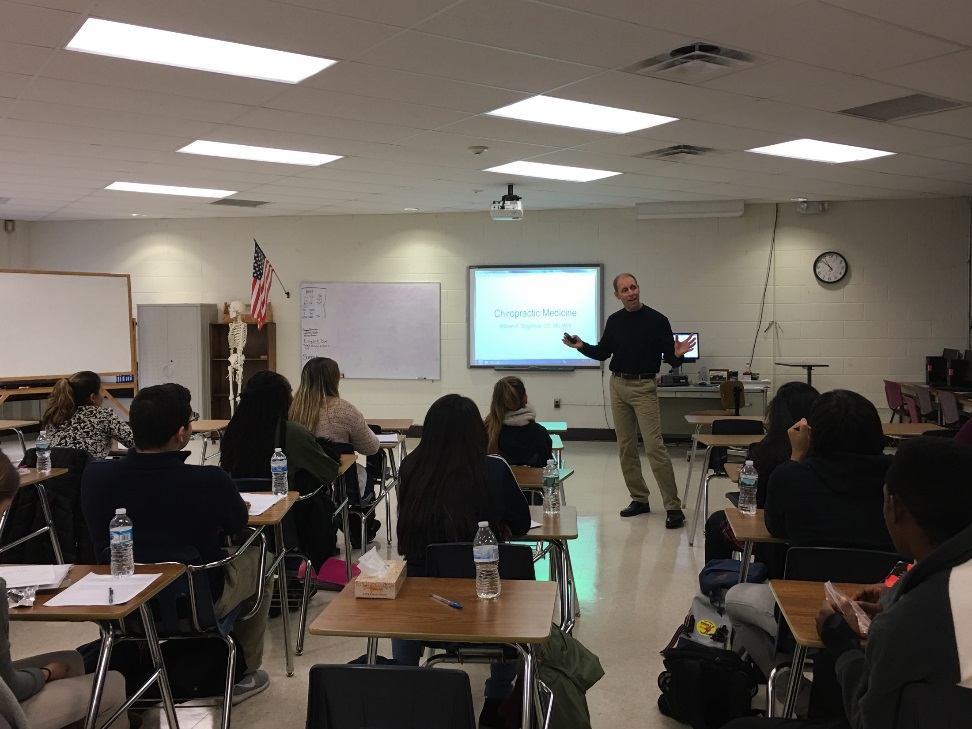 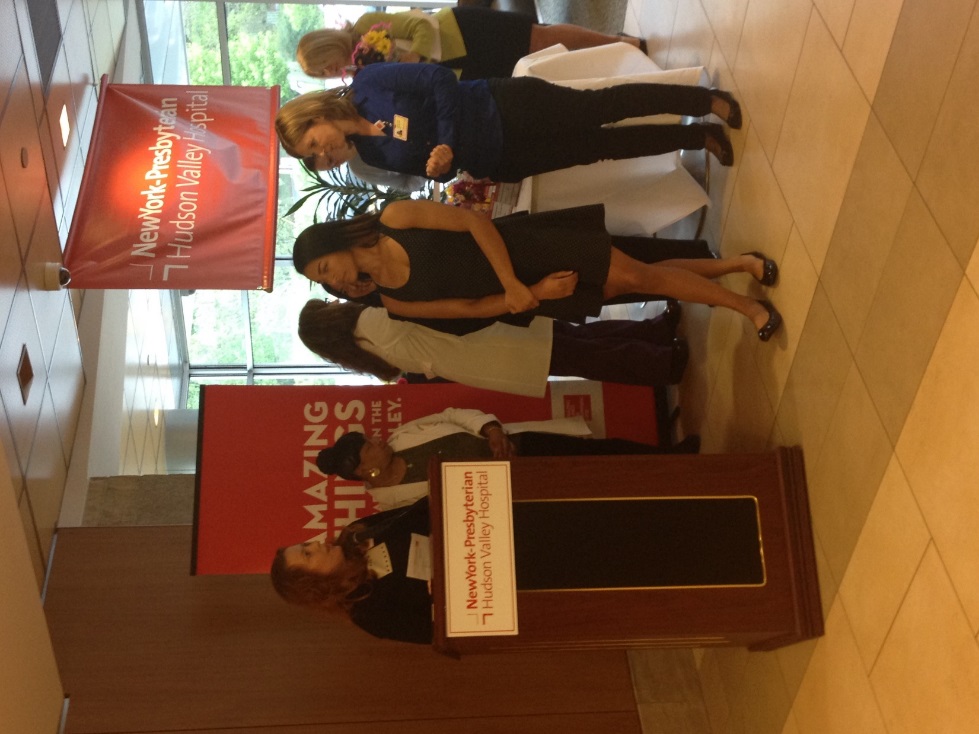 Students Who Succeed in the Program
Able to work independently
Desire to do something different senior year
Interested in hands-on learning
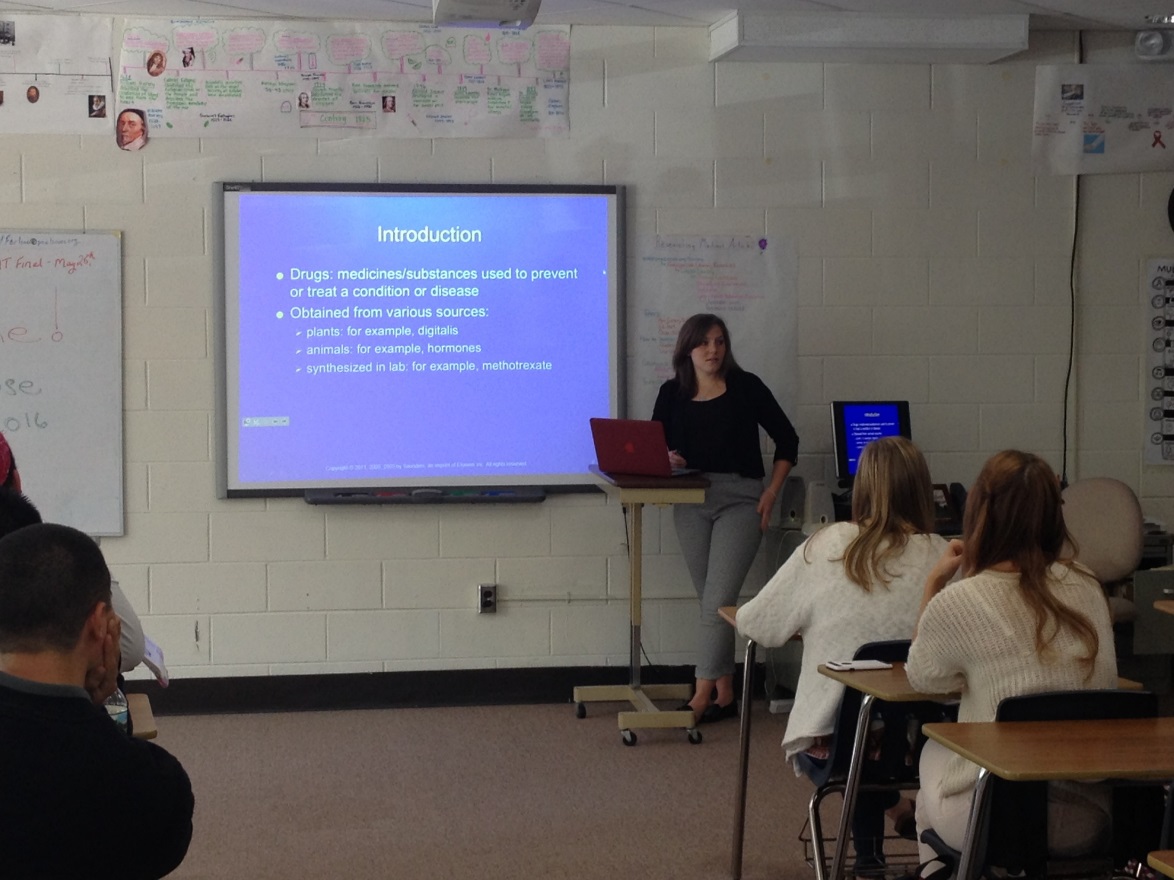 Transportation To Hospitals
Transportation is arranged by the accepted student with their home school
Some districts will transport via school bus and others do not. 
It has become a year by year decision
The student or parent needs to contact the transportation department of the home school
Sometimes the guidance counselor will do it
We suggest making arrangements in June and checking on it during the summer. Confirming it in September again.
It requires the school to have someone assigned to the route and scheduling needs to be done before the new school year starts.
Class Expectations
Be respectful.​
Be responsible.​
Follow directions.​
Be punctual.​
Be organized.​
Be a self-starter.​
Be prepared.​
Come prepared for clinical with proper dress code
Our Students
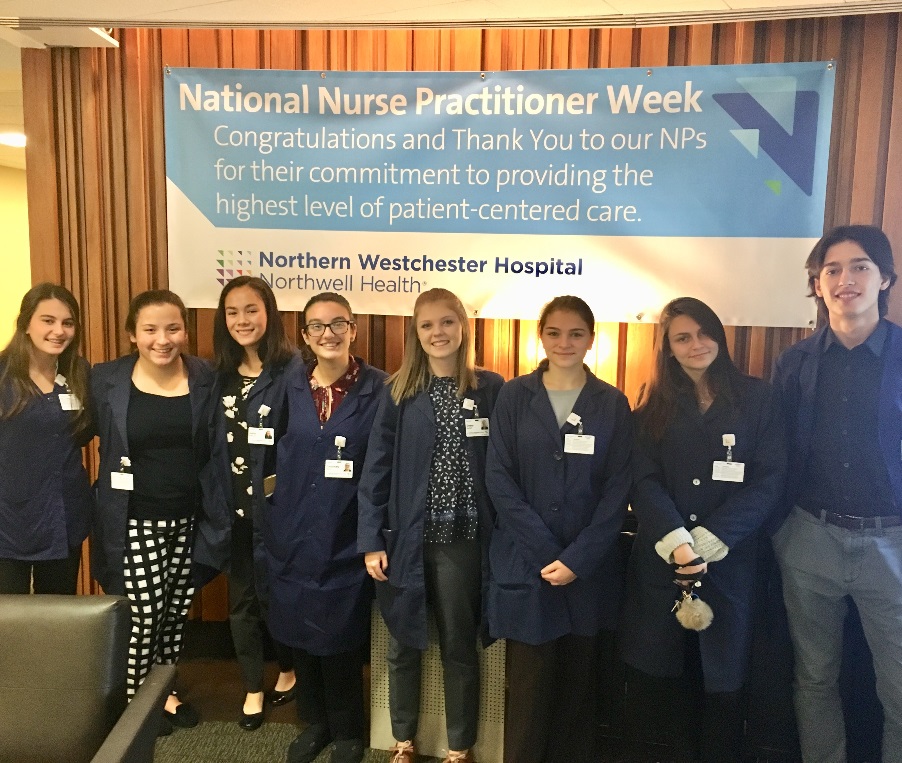 How to Contact Us
You can arrange a visit to our class this year by talking to your home school counselor

Teacher emails:
Ms. Murphy cmurphy@pnwboces.org
Ms. Thibault: lthibault@pnwboces.org
Mr. Endres  mendres@pnwboces.org